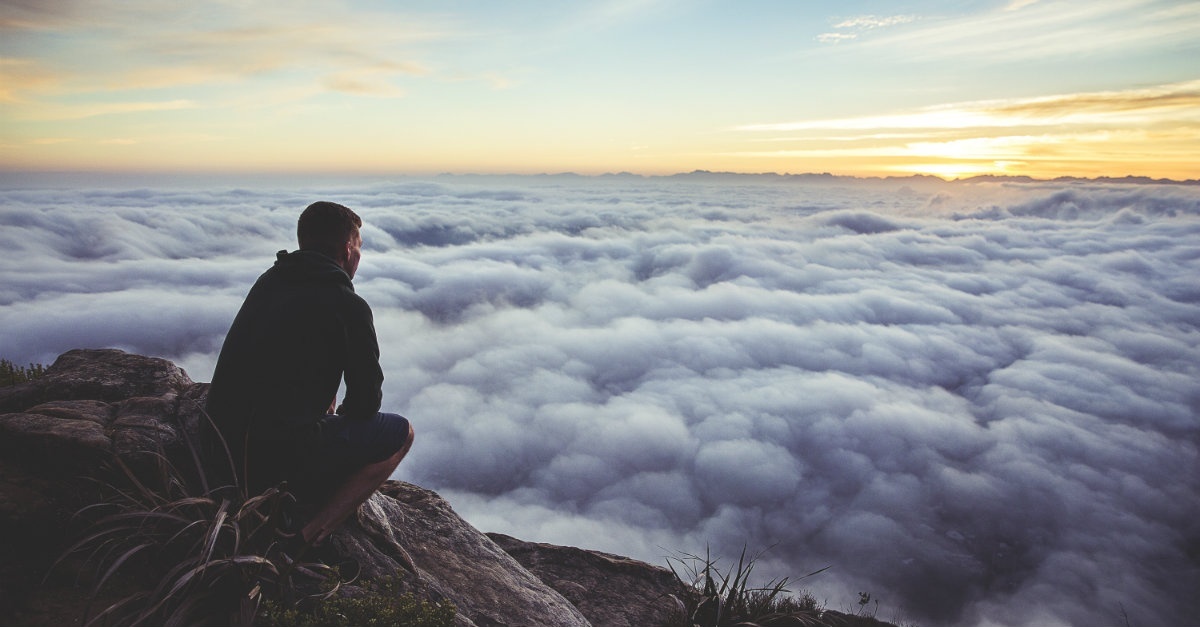 The Leading of the Spirit
Summary
Acts 2:14-17:34
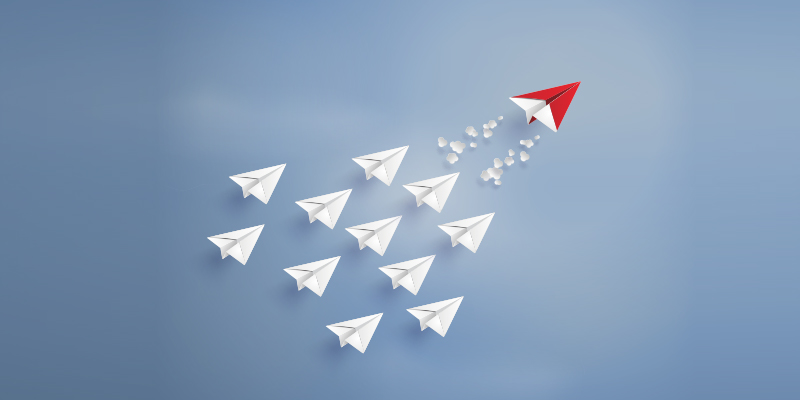 The Leading of the Spirit inspires
People’s hearts received new life, their eyes were opened, their ears heard wonderful news, they became part of God’s family and that changed their focus
They became people led by the Spirit 
With personalities
With passion for Christ and for people
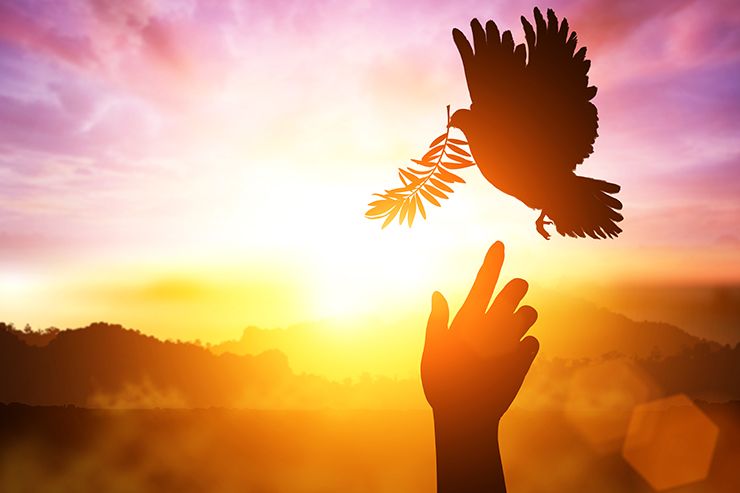 The leading of the Spirit motivates
God inspired people with the right words, with knowledge, with ideas to do things and change things
God speaking through circumstances, conversations and visions into hearts that were made generous and forgiving and adventurous and welcoming by the indwelling Spirit even though they suffered famines like everyone else and persecution
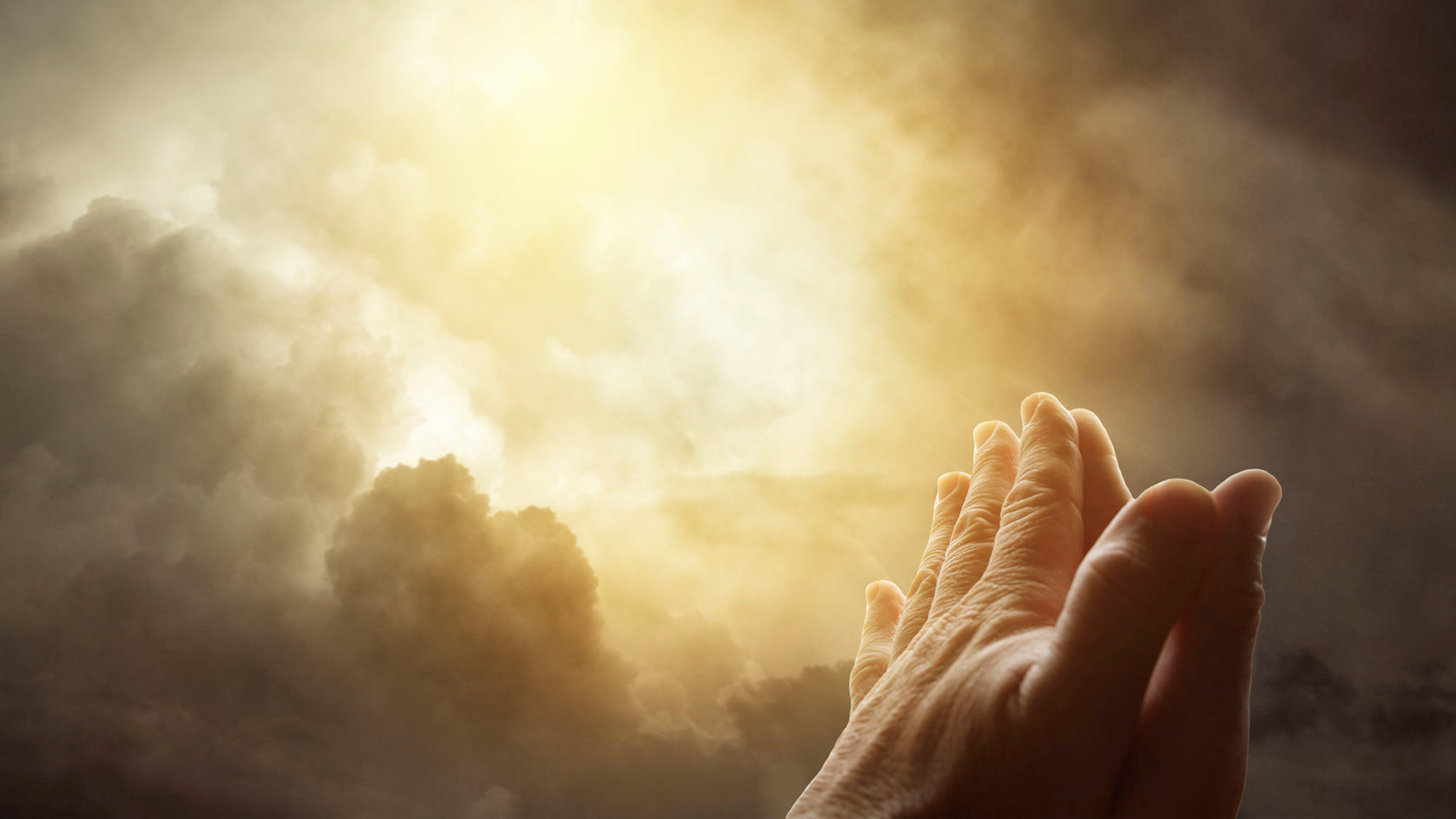 God was there
In the mess
Leading, guiding, over circumstances, influencing decision making, speaking words of rebuke and comfort and love, and bringing His will to the centre of kingdom business in the church
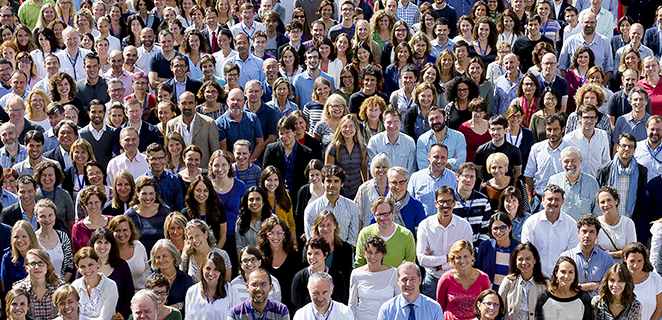 God is here
We are called to discern the leading of the Spirit here and now
We are called to be in the right place at the right time to do and to say the right things
When we do we’ll find ourselves being the hands, the arms, the feet, the ears and the voice of Christ as they were
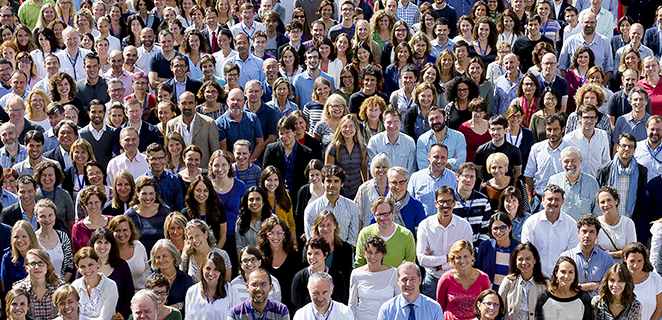 God is here
We are called to discern the leading of the Spirit here and now
We are called to be in the right place at the right time to do and to say the right things
When we do we’ll find ourselves being the hands, the arms, the feet, the ears and the voice of Christ as they were
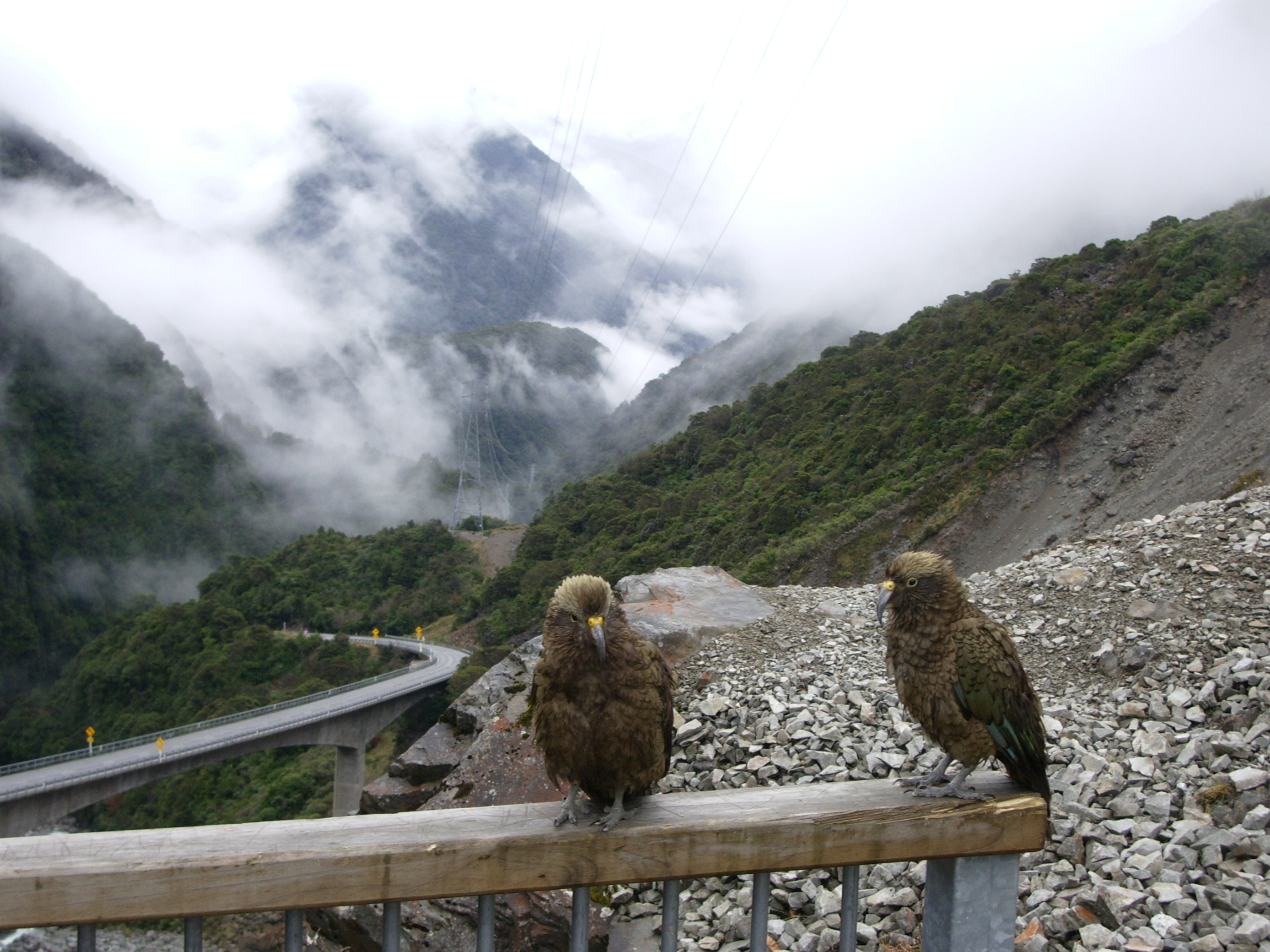 What they learned they passed on
We are His children
The Holy Spirit:
Leads us into Holiness
Replaces fear with freedom
Urges us to call God ‘Father’
Is the taster for our glory
Rom 8:14-17